Hinduismus
Nábožensko-společenský systém
Kol. 1 mld. stoupenců
Není zjeveným náboženstvím
Nemá zakladatele
Védské základy 
Další vývoj samostatný
Nemá pevný literární kánon
Nemá pevná dogmata
Nemá jednu instituci
== existuje? Není to jen soubor směrů: višnuismus, šivaismus, šaktismus atd.
Hinduismus = sanátanadharma = věčný řád, věčné náboženství
Přesto: jednotná společenská (hierarchizovaná) struktura = kastovní řád
Mytologie
Věroučná základna

Kasta
Báhmani (duchovní učitelé)
Dharma (soubor práv a povinností)
Věroučná základna
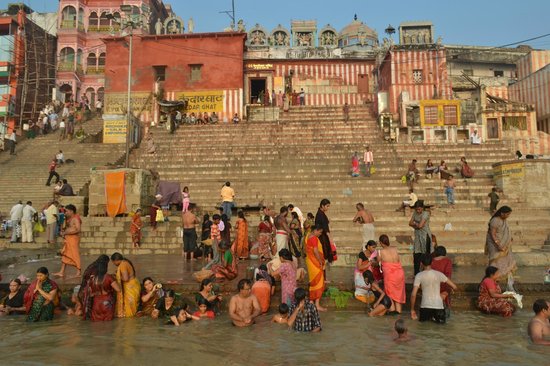 Víra v reinkarnaci: 
Koloběh životů (sansára)
Duchovní složka jedince (átman)
Karmový zákon (karmanů)

Rozdílná pojetí:
brahma (Nejvyšší duch)
Višna
Šiva
Cesta ze sansáry: 
Oddanost bohu (bhakti)
Poznáním (džňána)
Jednota duše a ducha (jóga)


Etická pravidla:
Neubližování bytostem (ahinsá)
Štědrost
Vnitřní a vnější čistota
Nelpění na hmotných statcích
Sebeovládání
askeze
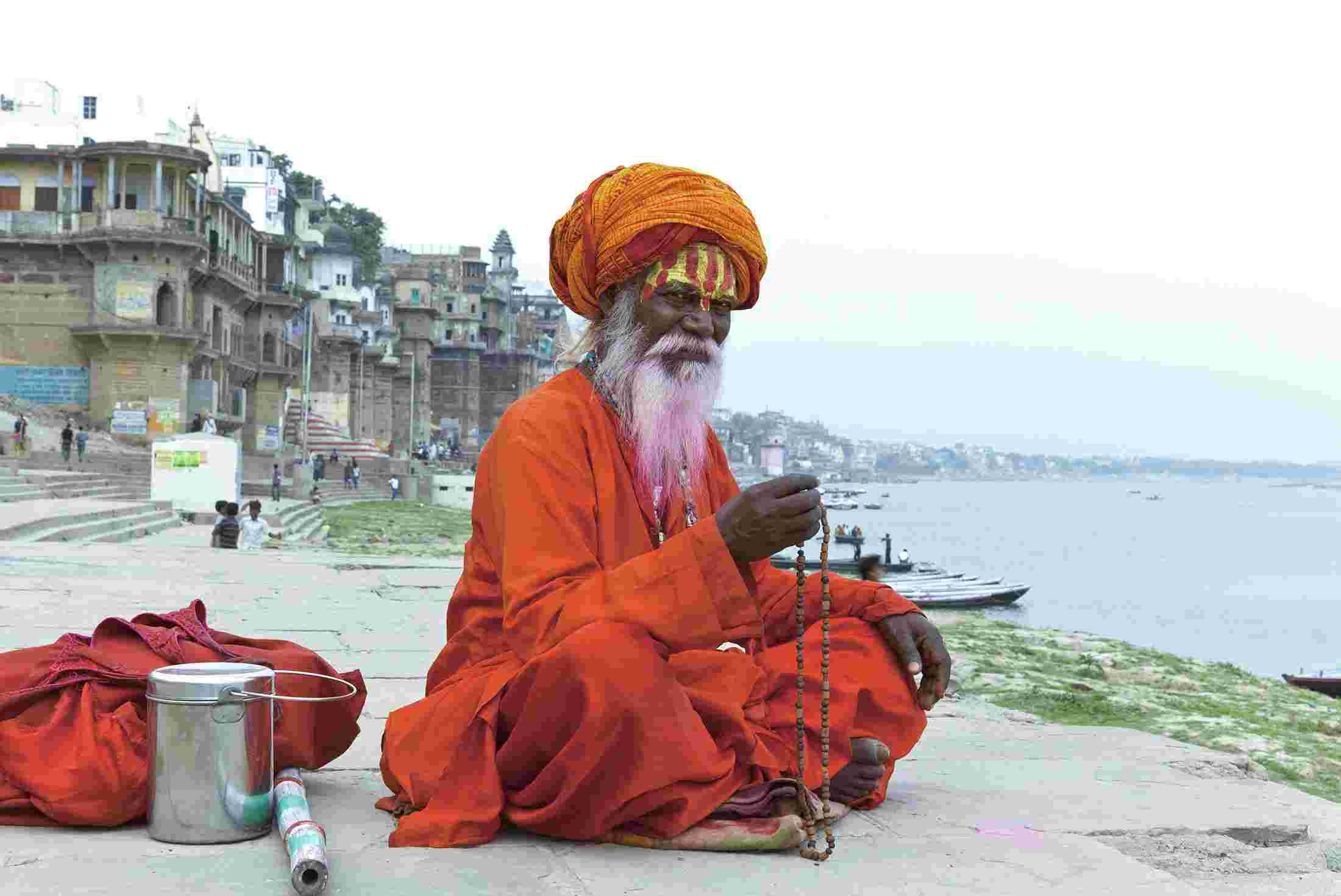 Směry: 
višnuismus, šivaismus, šaktismus, bráhmanismus, džinismus, sikhismus, buddhismus, tantrismus atd.
Védské období
1500 – 1000 stále stěhování
Lit. památky tzv. šruti = slyšené, (zjevené)
Védy: vědění, svaté učení

1200 vznik Rgvéd (Véd veršů)
1200-900 Sámavéd (Véd písní), Jadžurvéd (Véd obětních průpovědí), Atharvavéd (Véd atharvana)
(sanhita=sbírka, bráhmana=výklad rituálu, sútra=učebnice)

1000-800 Bráhmany
900-600 Áranjaky, nejs. Upanišady
Átman a Brahma, ÓM
600-200 pozd. Upanišady
Historie
Prehistorie
Před. n. l.:

6500 počátky zemědělství (Z od Indu)
2500 městská spol. okolo Indu
2200-2000 vrchol harappské kult. 
200-1500 úpade; vpád indoevropských kmenů
Období eposů, klasické období

Literatura tradovaná, itihása
483 př.n.l. Siddhártha Gautama (Buddha)
5 st. př.n.l. - 2 st. n.l. Mahabhárata (Vjása, 18 knih, Bhagavadgíta = 6. kniha; Kuruovci vs. Pánduovci; Dhrtaráštra ; 106 000 veršů)

327-325 př.n.l. Alexand Veliký
272-236 př.n.l. Ašóka

4 st. př.n.l. Rámajána (Příběh života Rámova; Válmiki; 7 částí; 24 000 veršů; Ráma, Síta, Rávana; místo: Ajódhja; smrt, Rámovo vystoupení na nebesa)
150-300 nejstarší dharmašástry (Manuův zákoník)
300-500 nejstarší purány (vyprávění, legendy o bozích; základní texty višnuismu, šivaismu, brahmanismu)
500-700 nejstarší tantry